Wasserstoff in der Stahlindustrie 
am Beispiel SALCOS®
Facts & Figures
Der Einsatz von Wasserstoff in der Stahlindustrie hat eine hohe Klimaschutzwirkung
Senkung des CO2-Ausstoß um 
-95%
bei gleicher Produktionskapazität
Treibhausgasemissionen in Deutschland (2022):
746 Millionen Tonnen CO2-Äquivalente
Stahlindustrie:
7 Prozent der deutschen Emissionen
-28 t CO2
pro Tonne grüner Wasserstoff in der Stahlindustrie
300.000 t
Bedarf an                       Wasserstoff in der Stahlindustrie
Salzgitter AG:
 8 Millionen Tonnen / 1 Prozent der dt. Emissionen
2. Nationales Wirtschaftsforum Wasserstoff     //     Stand: 24.05.2023
Die Idee hinter SALCOS®
Salzgitter Low CO2 Steelmaking
Unser Ansatz: Carbon Direct Avoidance-Verfahren (CDA)
SALCOS® ist der Weg zur nahezu CO2-freien Stahlproduktion 
Wasserstoff als Reduktionsmittel wird Kohlenstoff ersetzen 
Transformationsprozess ist in drei Schritten geplant
Integration der neuen Anlagen in das bestehende Hüttenwerk
Gleiche Produktionskapazität
Bis 2033: Reduktion um über 95 % des CO2–Ausstoßes angestrebt
2. Nationales Wirtschaftsforum Wasserstoff     //     Stand: 24.05.2023
Und die technische Umsetzung
Vergleich der konventionellen und der zukünftigen Produktionstechnologie
Hochofen
bestehendeAnlagen
klassische Kohle-basierte Hochofenroute
Schrott
Kohlenstoff (C): Koks, Kohle
Kohlenstoffdioxid
Eisenerz (Fe2O3)
Roheisen
Rohstahl
Sekundärmetallurgie
Sauerstoff-Konverter (BOF)
Wasser & Kohlenstoffdioxid
Direktreduktionsanlage
bestehendeAnlagen
innovative SALCOS®-Route  (Direktreduktion)
Eisenerz (Fe2O3)
Schrott
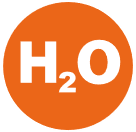 Erneuerbare
elektrische
Energie
Wasserstoff (H2)
Rohstahl
Elektrolyse
Erdgas (CH4)
Direktreduziertes Eisen (DRI)
Elektrolichtbogenofen (EAF)
Sekundärmetallurgie
2. Nationales Wirtschaftsforum Wasserstoff     //     Stand: 24.05.2023
SALCOS® - Ausbaustufen
Bau- und Zeitplanung
STATUS QUO
AUSBAUSTUFE I
AUSBAUSTUFE II
AUSBAUSTUFE III
Heute
Ende 2025
Ende 2030
Ende 2033
380 kV Leitung
Ausbau H2 Netz
CO2-Emissionen(8 Mio. t/a)
100 MW
500 MW
-30% CO2
-50% CO2
500 MW
rd. -95% CO2
2. Nationales Wirtschaftsforum Wasserstoff     //     Stand: 24.05.2023
Energiebedarfsschätzung im Zuge von SALCOS®
Pionierarbeit der Salzgitter AG unterstützt Entstehung tragfähiger grüner Märkte
AUSBAUSTUFE I
AUSBAUSTUFE II
AUSBAUSTUFE III
-55% CO2
CO2-Ausstoß
-30% CO2
-95% CO2
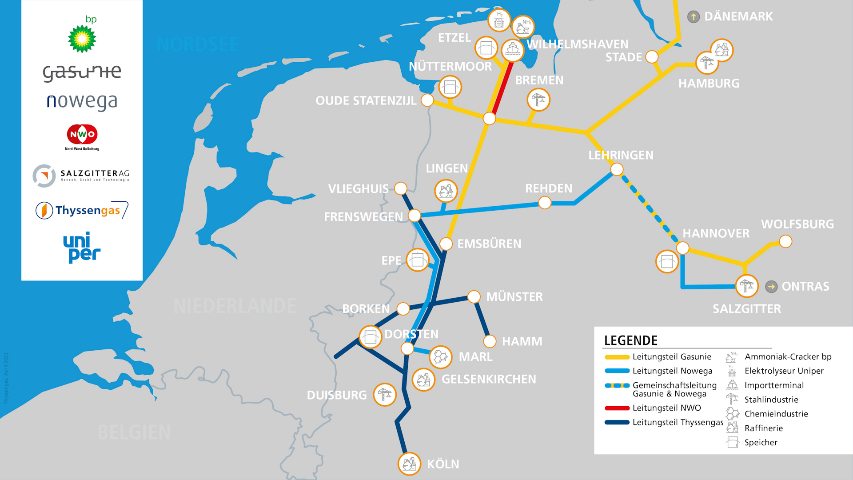 H2
CO2
CH4
Erdgasbezug
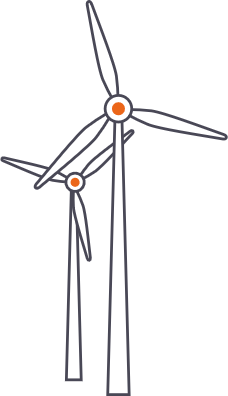 Stromzukauf
H2-Zukauf
2. Nationales Wirtschaftsforum Wasserstoff     //     Stand: 24.05.2023
Gesellschaftliche Bedeutung von Salcos®
Die Salzgitter AG hat bereits mit der Transformation begonnen!
CO2
Reduzierung der CO2-Emissionen in der dritten Ausbaustufe bis 2033 um 8 Mio. t/a (95%)
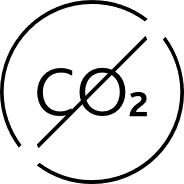 Vision
PIONEERING FORCIRCULAR SOLUTIONS
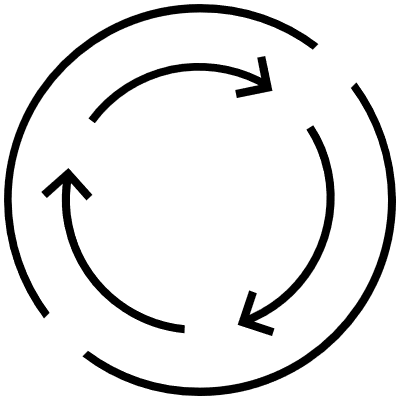 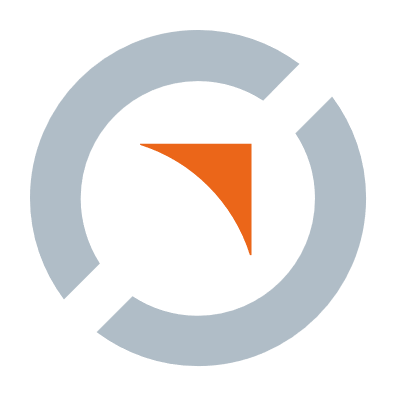 H2
Hochfahren der H2-Nachfrage und  Sicherstellung der Grundlast eines künftigen H2-Netzes
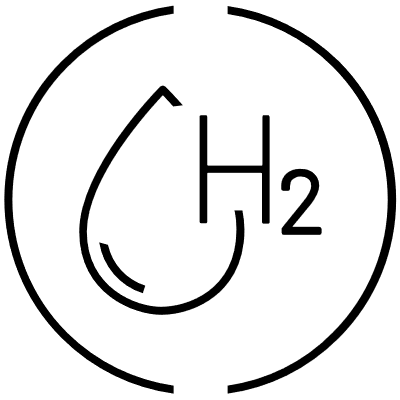 Mission
PARTNERING FOR
TRANSFORMATION
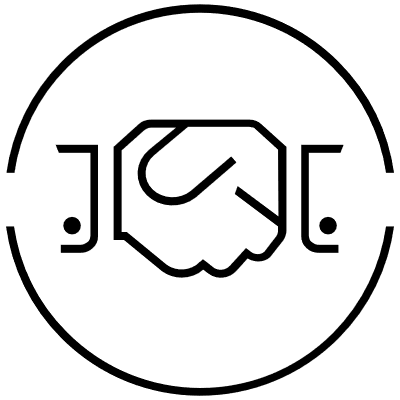 Flexibilität
Umgang mit mangelnder Reinheit und schwankender Verfügbarkeit durch flexiblen Einsatz von CH4 und H2
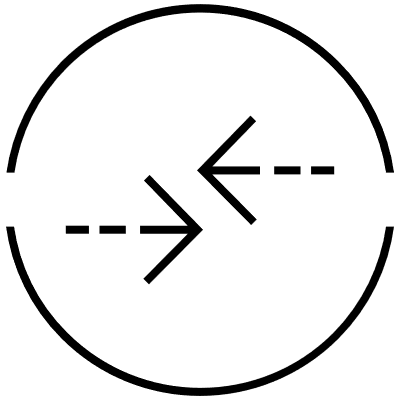 2. Nationales Wirtschaftsforum Wasserstoff     //     Stand: 24.05.2023
handlungsfelder aus sicht der Salzgitter AG
Sicherstellung einer wirtschaftlichen, stabilen und wettbewerbsfähigen Energieversorgung
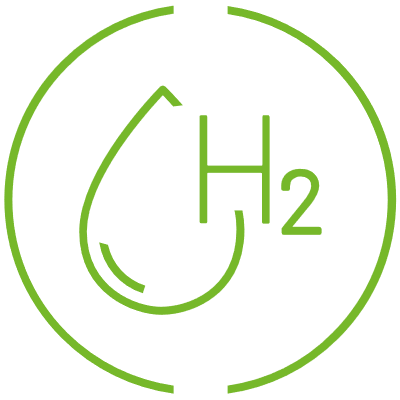 Ausbau erneuerbarer Energien


Transportinfrastruktur


Markthochlauf für Wasserstoff
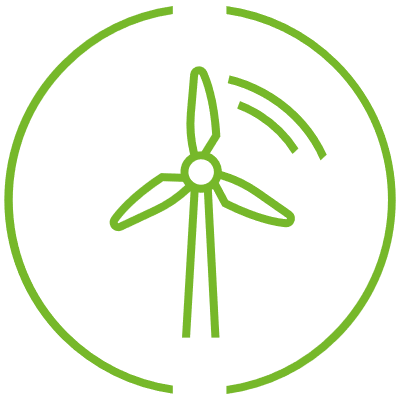 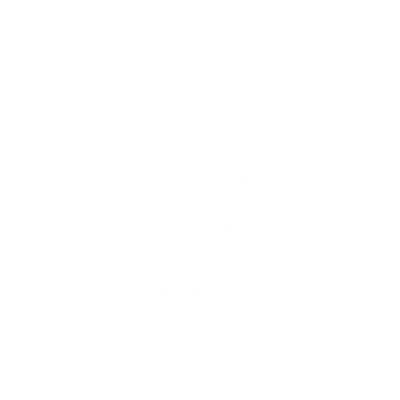 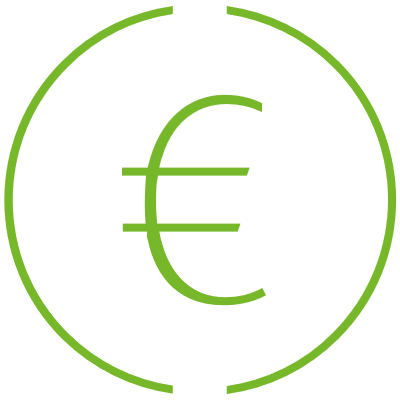 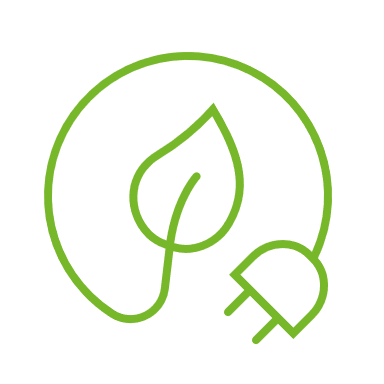 2. Nationales Wirtschaftsforum Wasserstoff     //     Stand: 24.05.2023
Wasserstoff in der Stahlindustrie 
am Beispiel SALCOS®